Лекция 2: “Кинематика  твёрдого тела. Динамика МТ     (Законы Ньютона)”
1

(t)
1.3.2. Угловая скорость
(Опр.)
Как  «угловые»  связаны  с  «линейными» ??
0


m
1.3.3. Угловое ускорение
(Опр.)
А    ускорение ??
2
m  
траектория
1.4. Ускорение при движении по окружности
О 
  единичный вектор вдоль скорости
  единичный вектор, перпендикулярный
или
3
траектория
m 
1.5. Ускорение при криволинейном движении

О
“центр кривизны”
4
Y
Y
K
X
X
0
Z
Z
1.6. Закон сложения скоростей в классической механике
(Закон Галилея)
  m
Закон сложения скоростей 
в классической механике
(Галилея):
А ускорения ?
5
B
B
A
A
Рис. 2.1
Рис. 2.2
§ 2. Кинематика  твёрдого тела
Под механикой разумеем ту часть практического искусства, которая помогает нам разрешать затруднительные вопросы” –
Аристотель (IV век до н.э.)
2.1. Модель «абсолютно твёрдое тело»
(Опр.) Модель «абсолютно твёрдое тело» (ТТ) предполагает, 
что можно пренебречь деформацией тел при механическом движении
2.2. Поступательное движение твёрдого тела

(Опр.) При поступательном движении за любые интервалы времени перемещения всех точек ТТ одинаковы

B



B
A



A
Достаточно описать движение одной точки !!
B
A
Рис. 2.3
Ом
2.3. Вращательное движение твёрдого тела
(Опр.) При вращательном движении все точки тела движутся по окружностям, центры которых лежат на одной прямой, называемой осью вращения тела
2.4. Плоское движение твёрдого тела
(Опр.) При плоском движении все точки тела движутся, оставаясь в параллельных плоскостях
B


B

А



А
О1


Y
Y
A
X

X
0
Oм
Пример 2.1. “Качение колеса”
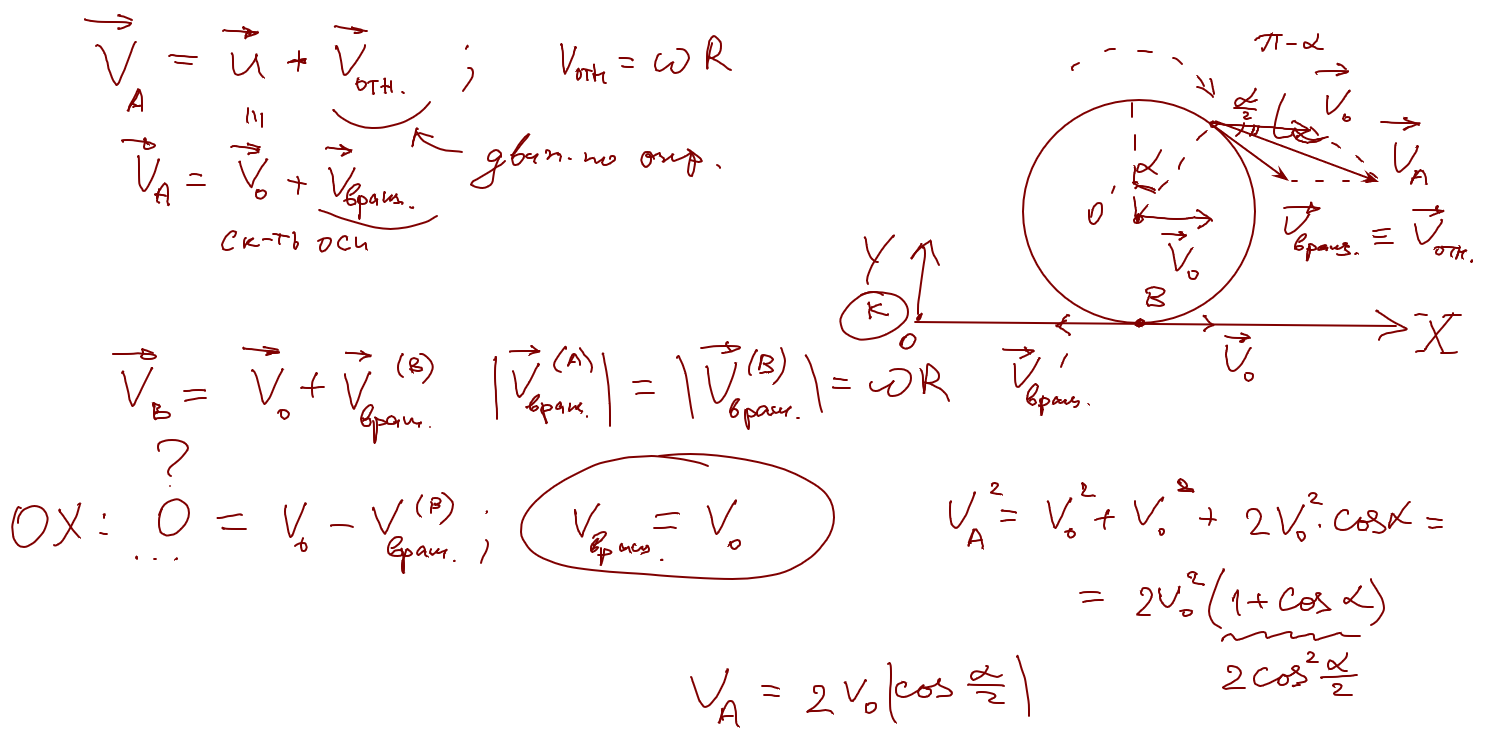 

О


§ 3.  Динамика  материальной  точки
(и   поступательного  движения)
3.1. Движение  по  инерции. Сила
Всякое тело находится в состоянии покоя или равномерного прямолинейного движения, пока  воздействие  со  стороны  других  тел  не  заставит  его  изменить  это  состояние
(“движется по инерции”!!)
(Опр.) Сила является мерой действия тел друг на друга
3.2. Первый закон Ньютона
 Первый закон Ньютона: Существуют такие системы отсчета, в которых тело движется равномерно и прямолинейно (    =  const), если на него не действуют другие тела или действие всех тел скомпенсировано. Такие системы называют инерциальными (ИСО)
??
“демо 2” 
“демо 1” 
Сила – мера взаимодействия  
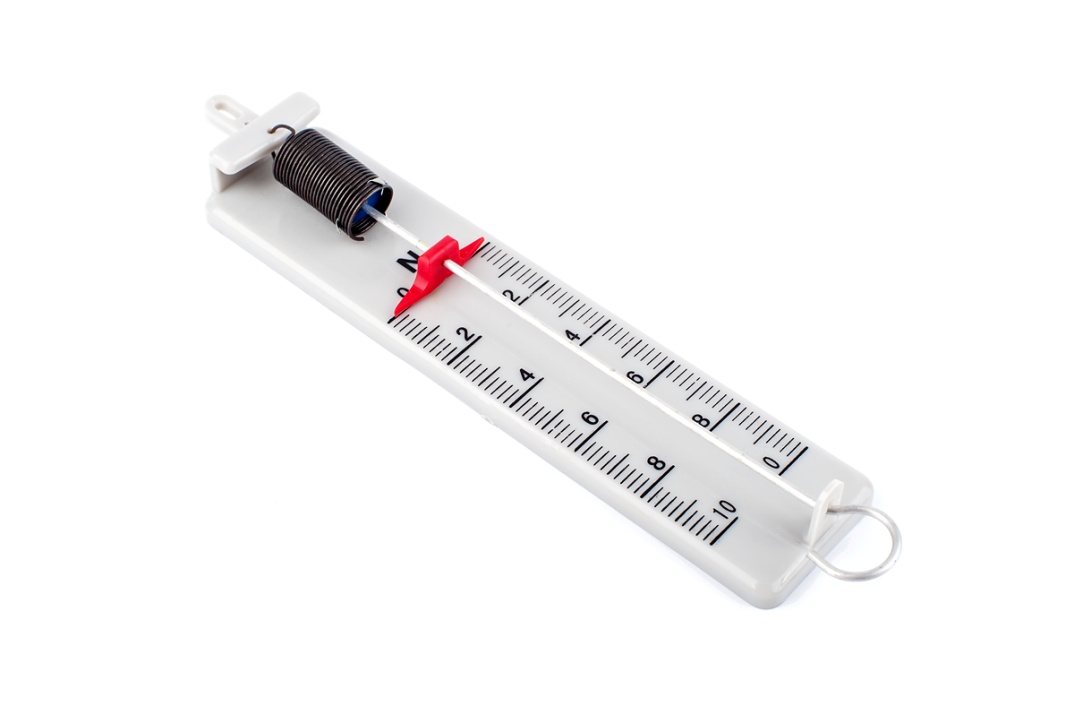 «силомер»
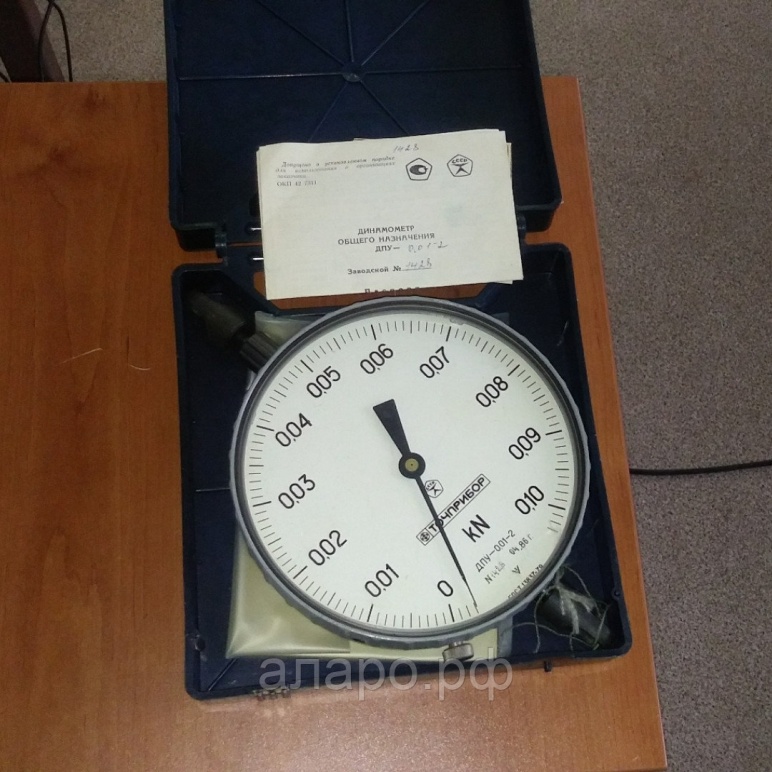 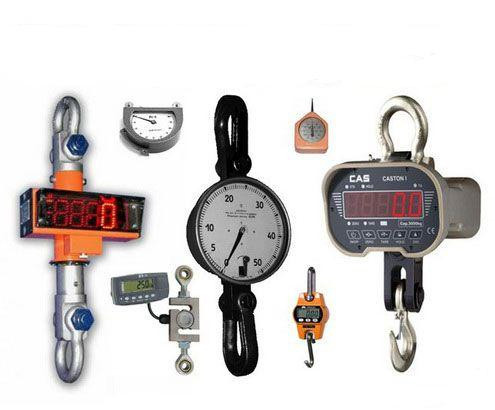 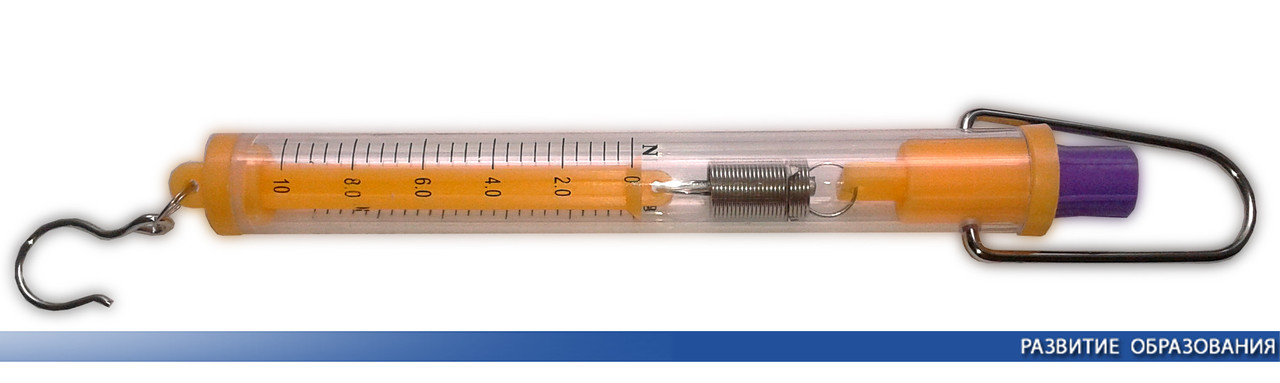 Сила – вектор !
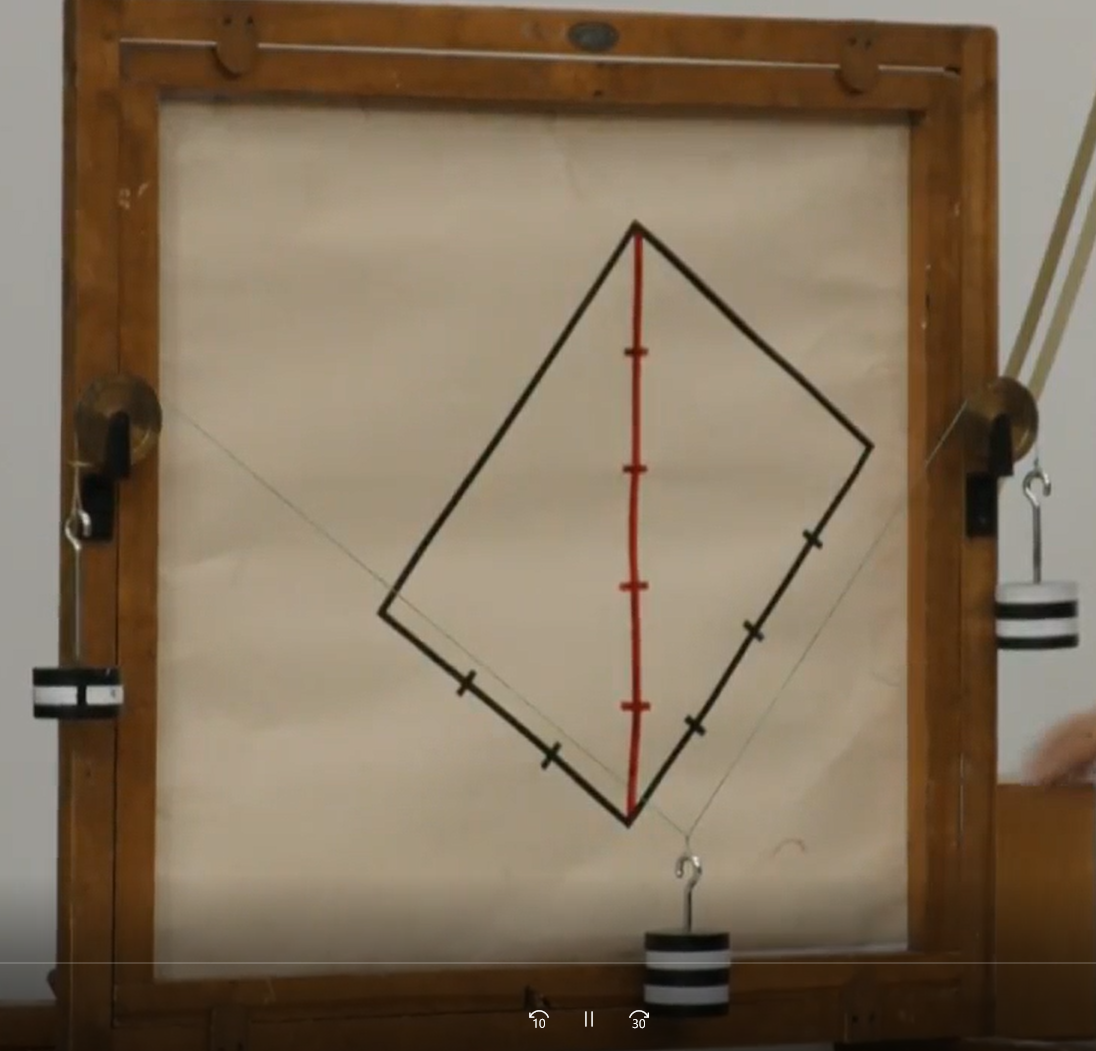 Галилей: 
Нет “действия”  -  движение  по  инерции
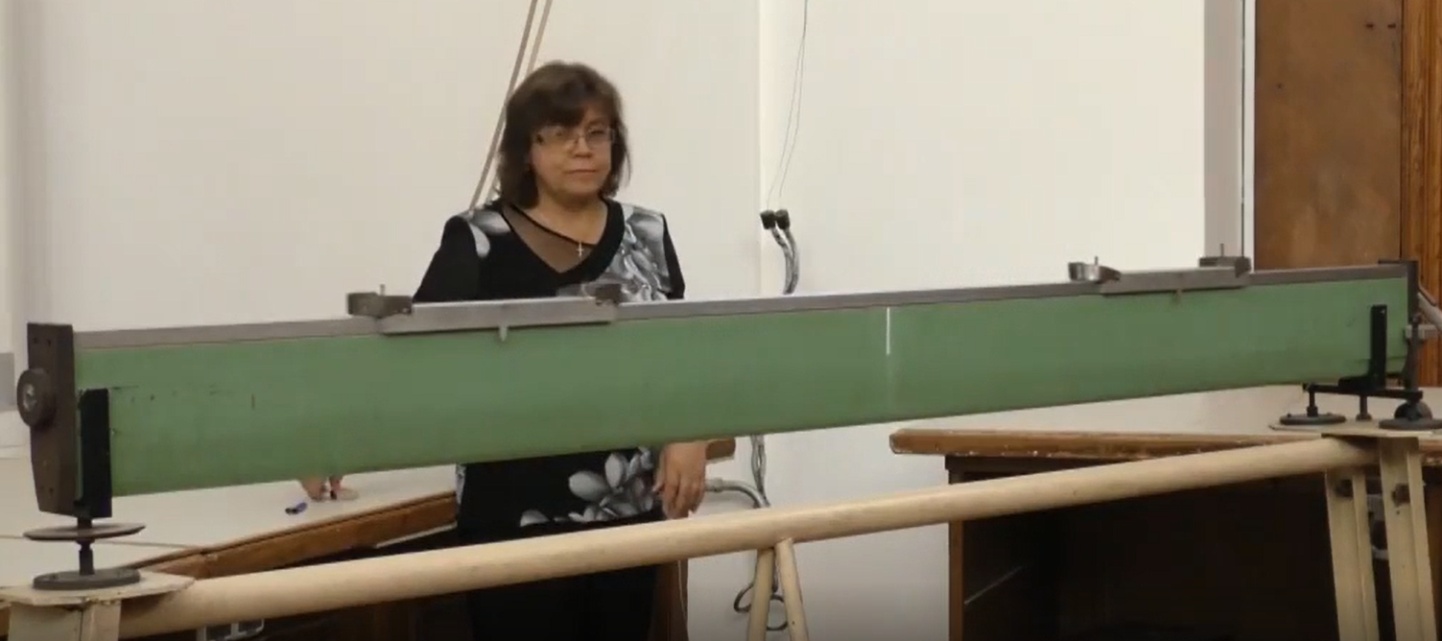 Антракт
??
3.3. Второй закон Ньютона
  Ускорение тела (МТ) прямо пропорционально действующей на него силе
(Опр.) Масса тела есть мера инертности этого тела:
Замечания:
1)         «равнодействующая», а лучше                   ;
2)         и        могут быть измерены независимо ;
А всегда ли выполняется ?
3)  ИСО  1-й закон !! ;
4) при решении задач:                             или
Простые  демонстрации  к  законам  Ньютона
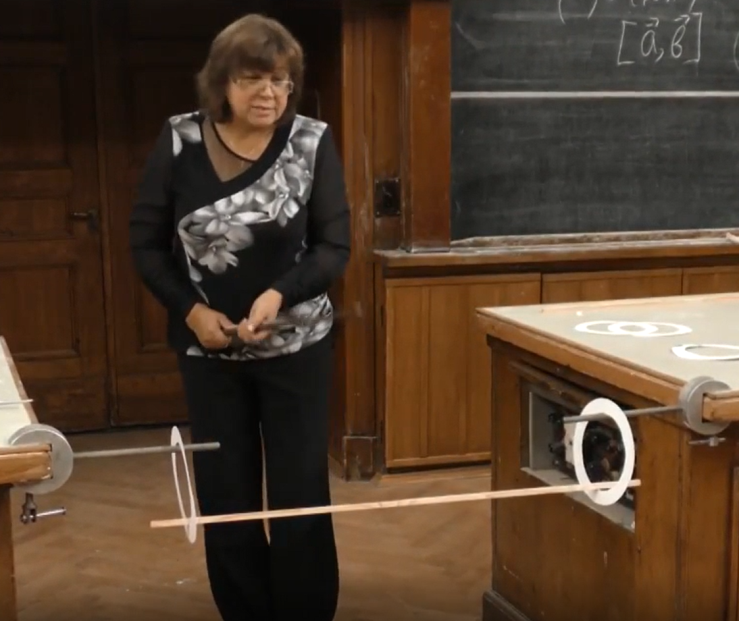 m1
Рис. 3.1
5) Формулировка Ньютона:
(Опр.) Импульсом  материальной  точки  называется произведение  её  массы  на  скорость:
3.4. Третий закон Ньютона
m2


  Силы взаимодействия двух материальных  точек равны  по величине,  противоположно направлены  и  действуют  вдоль  прямой,  проходящей  через  эти  точки
Замечания:
И ещё одно:
равны по модулю;
 противоположно направлены;
 действуют вдоль одной прямой линии;
 приложены к разным телам;
 имеют одинаковую природу.
В  механике  Ньютона  силовое воздействие  передаётся  мгновенно !
Простые  демонстрации  к  законам  Ньютона
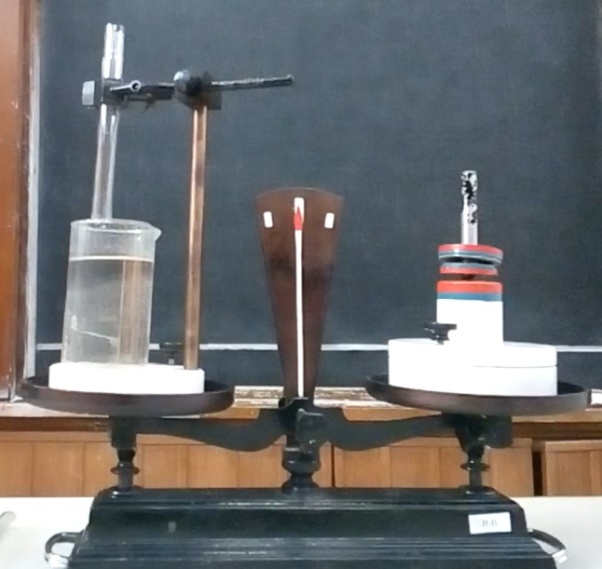 m1

Рис. 3.2
3.5. Силы в механике
Закон
движения
??
Какие бывают
3.5.1. Силы Всемирного тяготения
  Две материальные точки притягиваются с силами пропорциональными произведению их масс (m1 и m2) и обратно пропорциональными квадрату расстояния между ними. Силы направлены вдоль прямой, проходящей через материальные точки:
m2

И, конечно :
??
А  гравитационная  постоянная 
G = 6,67.1011м2/кг2
??
А если НЕ материальные точки
1775 г, Генри Кáвендиш
1775 г, Генри Кáвендиш
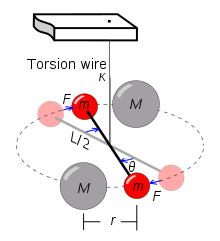 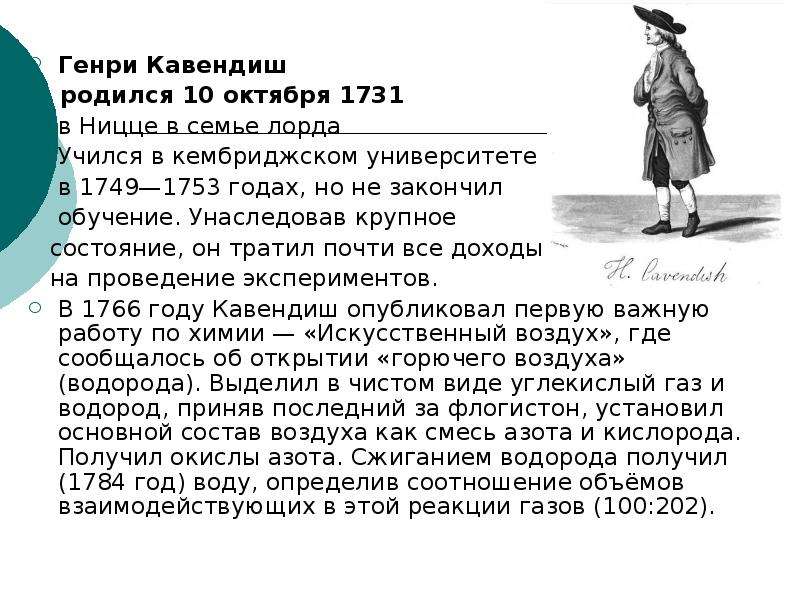 Рис. 3.3
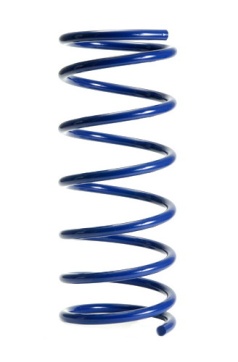 r
m
О 

m
r0
Рис. 3.6
r
A
M
О
Рис. 3.5
Рис. 3.4
А если тела  НЕ  материальные точки ?
??
В

M

3.5.2. Упругие силы. Закон Гука
3.5.3. Силы трения
Сила трения покоя:
“Сухое” трение
Сила трения скольжения
Fтр
FN
F
0
Рис. 3.6
Обозначим:
Сила вязкого трения
3.5.4. Сила Лоренца
3.6. Принцип относительности Галилея
 Законы механики инвариантны по отношению к выбору инерциальной системы отсчёта
…
5) Формулировка Ньютона:
Простые  демонстрации  к  законам  Ньютона
(“добавка” :) )
… а если :                       , то
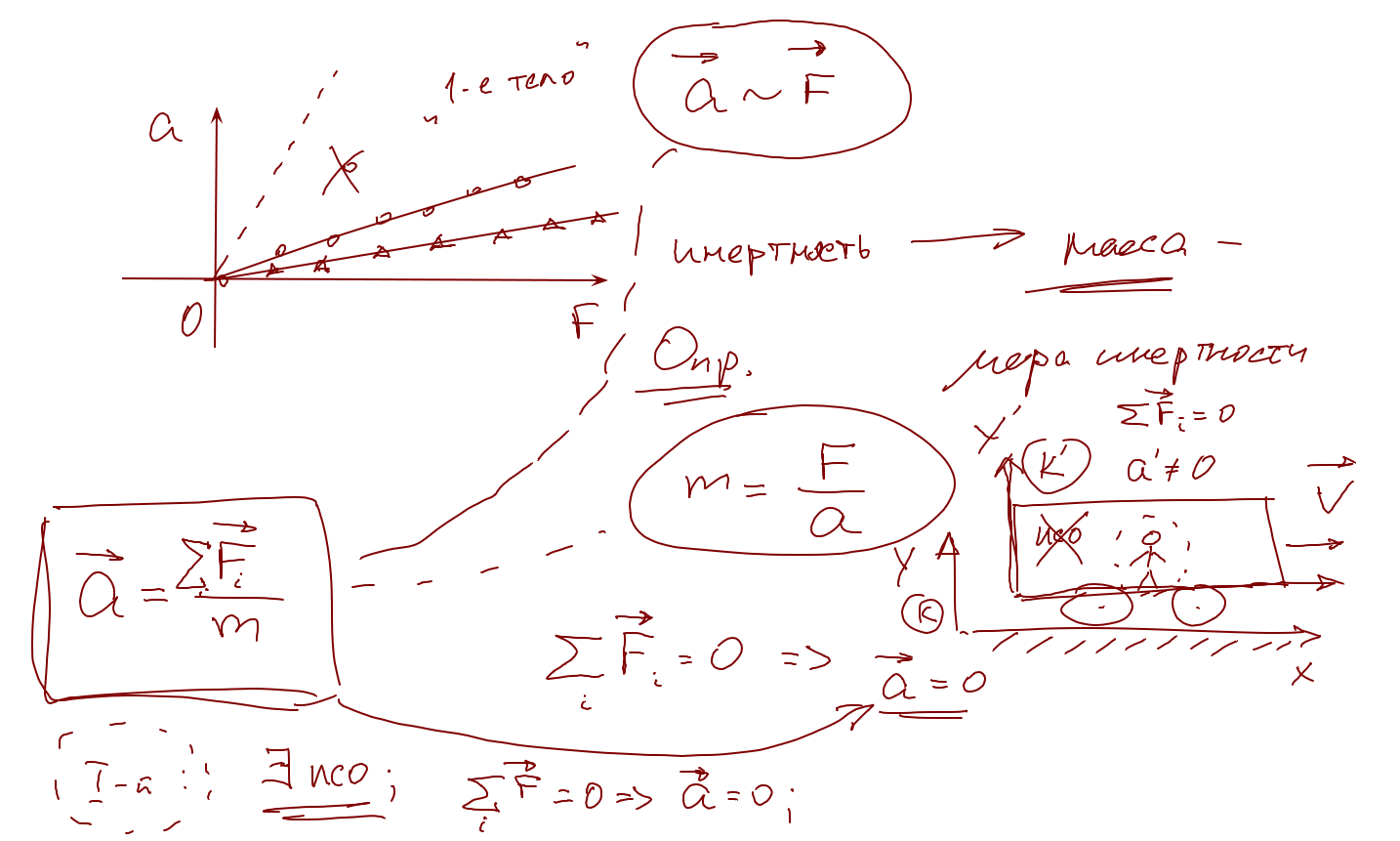 Доска 3